Bullying in the Workplace
Presented by:  Christine Redovan, MBA
GME Consultant
Introducing Your Presenter…
Christine Redovan, MBA
GME Consultant


Seasoned Director of Medical Education and GME Operations

Accreditation and Management success for both ACGME & AOA Programs
ACGME-I Accreditation Expert

Successful Continued Accreditation & New Start-Up Implementation 

Focused on continual readiness and offering timely and useful GME resources

17 years GME experience
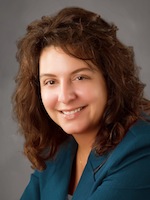 Presented by Partners in Medical Education, Inc. 2017
2
Goals and Objectives
Recognize bullying behaviors in the workplace

Apply strategies to address bullying in the workplace

Learn how to prevent bullying in the workplace
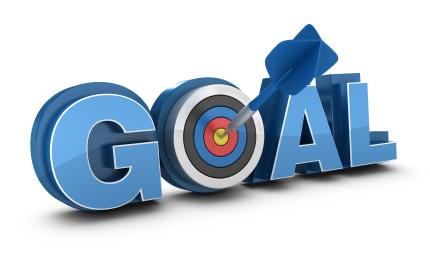 Presented by Partners in Medical Education, Inc. 2017
3
Think about it…
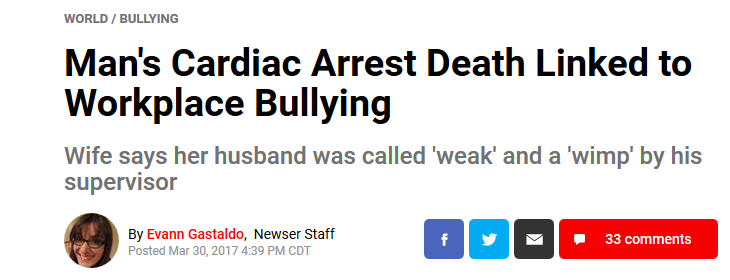 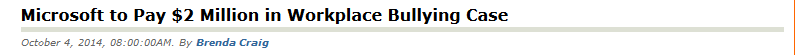 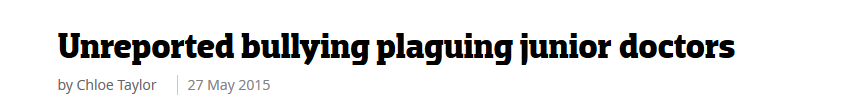 Presented by Partners in Medical Education, Inc. 2017
4
Why Do We Care?
19% of Americans are bullied

19% witness bullying

61% are aware of abuse conduct in the work place
Namie, G. (2017).  2017 workplace bullying institute: US work place bullying survey.  Retrieved from http://www.workplacebullying.org/
Presented by Partners in Medical Education, Inc. 2017
5
Why Do We Care?
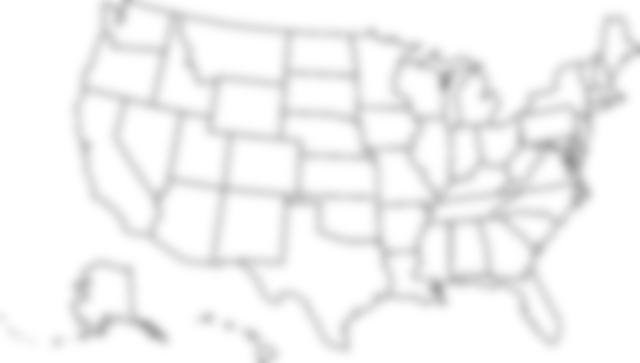 60.3 million Americans are affected by bullying
Namie, G. (2017).  2017 workplace bullying institute: US work place bullying survey.  Retrieved from http://www.workplacebullying.org/
Presented by Partners in Medical Education, Inc. 2017
6
What is Bullying?
No one agreed upon definition.  

Repeated mistreatment of an employee by one or more employees; abusive conduct that is:  threatening, humiliating, or intimidating, work sabotage, or verbal abuse.
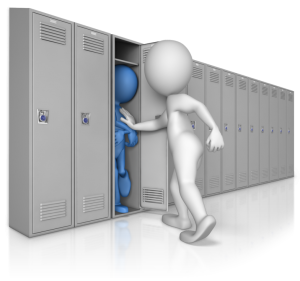 Namie, G. (2017).  2017 workplace bullying institute: US work place bullying survey.  Retrieved from http://www.workplacebullying.org/
Presented by Partners in Medical Education, Inc. 2017
7
What is Bullying?
Creates a psychological power imbalance
Causes harm – such as stress, fear, anxiety and sleeplessness
Typically repetitive – occurring at least once a week for a minimum of six months
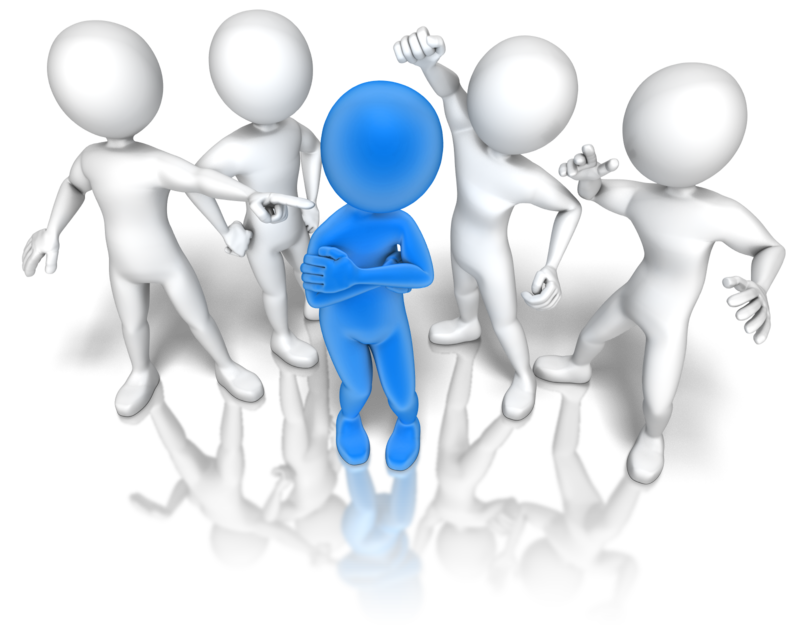 Wilkie, D. (2016, June 30). Tried-and-true ways to deal with a workplace bully:  Real stories from companies around the nation [Blog post]. Retrieved https://www.shrm.org
Presented by Partners in Medical Education, Inc. 2017
8
Harassment vs. Bullying
Harassment
Bullying
Treated poorly because of a protected characteristic or activity

Illegal
Treated poorly not because of a protected characteristic or activity

Not illegal
Robertson, B. (2016, February 29). What is the difference between harassment, discrimination,  & bullying in California employment law? [Blog post] Retrieved from https://brobertsonlaw.com/difference-harassment-discrimination-california/
Presented by Partners in Medical Education, Inc. 2017
9
[Speaker Notes: f people are bullied because of their race, religion, gender, sex, sexual orientation, perceived sexual orientation, disability, perceived disability, nationality, or a whole host of other reasons, then that behavior is against the law because it is harassment, and the targets of that behavior have legal recourse.]
Harassment vs. Bullying
Jane is harassed by John if he calls her a derogatory name because she is a woman.


Jane is bullied by John if he makes fun of her because she is a Cleveland Brown’s fan.
Robertson, B. (2016, February 29). What is the difference between harassment, discrimination,  & bullying in California employment law? [Blog post] Retrieved from https://brobertsonlaw.com/difference-harassment-discrimination-california/
Presented by Partners in Medical Education, Inc. 2017
10
Profile of a Bully
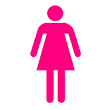 70% Male
30% Female
65% Female targets
67% Female targets
35% Male targets
33% Male targets
Namie, G. (2017).  2017 workplace bullying institute: US work place bullying survey.  Retrieved from http://www.workplacebullying.org/
Presented by Partners in Medical Education, Inc. 2017
11
Bullying in Medicine
Worldwide problem
Affects targets physically and emotionally
Affects the organization
Not just physicians….nurses, students, residents, ancillary support, administrative support
Widely ignored as part of the medical “culture”
Literature searches indicate bullying is prevalent, on-going and some refer to bullying as an epidemic
Presented by Partners in Medical Education, Inc. 2017
12
Medical Students
Medical student mistreatment first documented, in 1990, by Dr. Silver.  
46.4% of medical students reported they were abused at some point during their training.

AAMC graduate questionnaire, in 2013, documented 41.2%.

Little change and continues today.  Does bullying play a part in physician suicide?
Silver, H.K. (1990). Medical student abuse:  Incidence, severity, and significance. JAMA 26:263(4), 527-532.

Association of American Medical Colleges. (2013). Medical school graduation questionnaire:  All schools summary report 2013.  Available at www.aamc.org
Presented by Partners in Medical Education, Inc. 2017
13
National Resident Survey
Percentage of participants who experienced bullying behaviors, witnessed bullying of colleagues, or were subjected to bullying themselves, and the source of that bullying
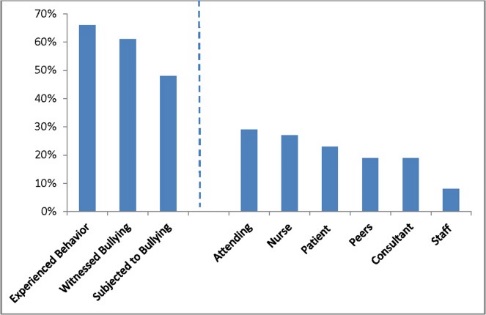 66% of respondents experienced bullying behavior
Chadaga AR, Villines D, Krikorian A. (2016). Bullying in the American graduate medical education system: A
national cross-sectional survey. PLoS ONE11(3),1-14. doi: 10.1371/journal.pone.0150246
Presented by Partners in Medical Education, Inc. 2017
14
[Speaker Notes: “Experienced behavior” was defined as a participant indicating they had experienced one or more of the specific bullying behaviors while “witnessed” and “subjected” were individual questions in the survey.]
Residents (Surgery)
Schlitzkus, L.L., Vogt, K.N., Sullivan, M.E., Schenarts, K.D. (2014). Workplace bullying of general surgery residents by nurses. Journal of Surgical Education 71(6), 149-151 doi: 10.116/j.surg.2014.08.003
Presented by Partners in Medical Education, Inc. 2017
15
ACGME
Institutional and program requirements
2011, 2015, 2017
Questions on resident surveys
Fear of retaliation 
What does your survey reveal?
CLER
Focus on learning environment
Physician well-being
Elevated awareness and importance
Presented by Partners in Medical Education, Inc. 2017
16
Recognizing Bullying
Falsely accusing someone of error they did not make
Hostile staring (non-verbal intimidation)
Unjustly discounting thoughts/feelings/comments in front of others
Giving the silent treatment
Making up rules
Constant and harsh criticism
Isolating a co-worker; gang-up on a co-worker
Yelling/screaming, creating a scene to humiliate another
Presented by Partners in Medical Education, Inc. 2017
17
Effects of Bullying
On Individual
On Institution
High blood pressure
Heart palpitations
Anxiety
Sleep difficulty
Concentration difficulty
Depression
Increased turnover
Lower productivity
Increased absenteeism
Decreased morale
Increased risk of legal action
Reputation
Recruitment
Presented by Partners in Medical Education, Inc. 2017
18
Effects of Bullying
On Patient Safety

Disrupts teamwork and communication
Leads to errors
Leads to adverse events
Loss of concentration
Loss of information during transition of care



Schlitzkus, L.L., Vogt, K.N., Sullivan, M.E., Schenarts, K.D. (2014). Workplace bullying of general surgery residents by nurses. Journal of Surgical Education 71(6), 149-151 doi: 10.116/j.surg.2014.08.003
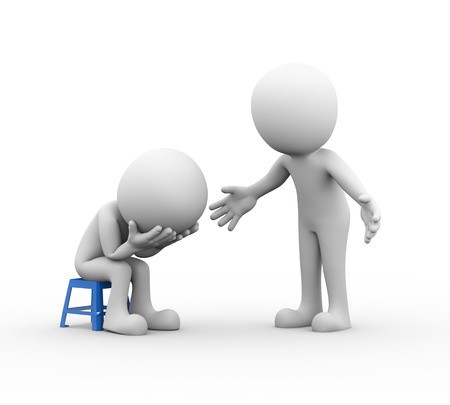 Presented by Partners in Medical Education, Inc. 2017
19
Addressing Bullying
Report; Make needs known
Address issue directly
Maintain documentation
Seek assistance
Employee responsibility
Employer responsibility
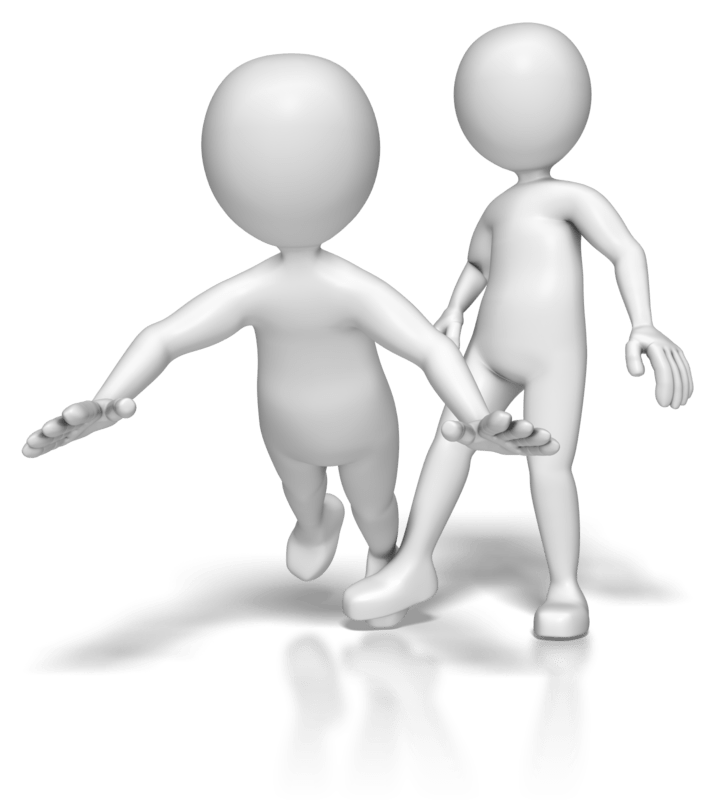 Presented by Partners in Medical Education, Inc. 2017
20
Preventing Bullying
Workplace policies
Workplace culture
Build employee relationships
Training and development
Foster environments that will not tolerate bullying
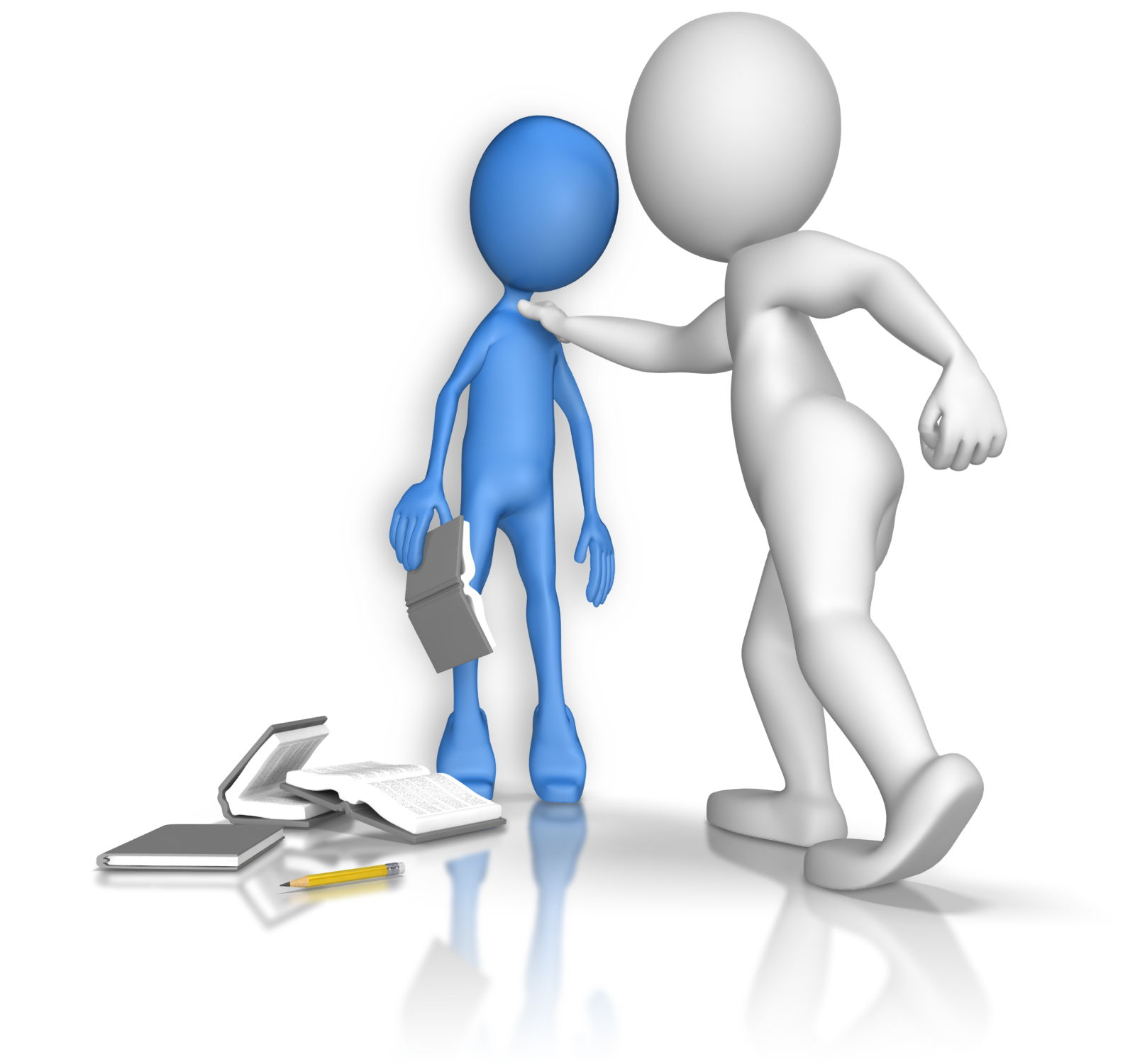 Presented by Partners in Medical Education, Inc. 2017
21
Final Thoughts…
Be cognizant of the “bad day”
Be mindful of joking around…stop before it goes too far
Use your GME Office, PD/DIO and HR department for support and questions
Listen to your residents – the ACGME surveys are a great start
Educate, educate, educate
Culture change starts with you!
Presented by Partners in Medical Education, Inc. 2017
22
Questions
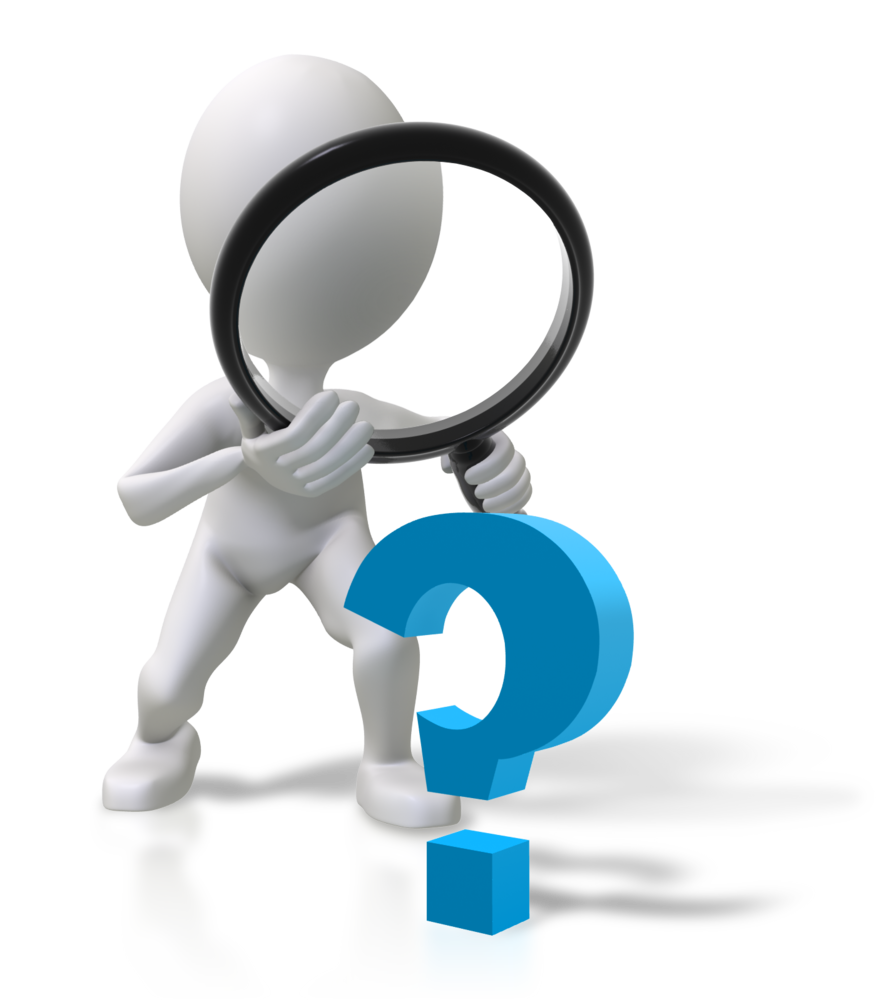 Presented by Partners in Medical Education, Inc. 2017
23
Upcoming Live Webinars
      
      Meet the Experts – Fall FreebieTuesday, November 14, 2017
      12:00pm – 1:00pm EST Self Study – Have You Analyzed Your Data Yet? Thursday, December 7, 2017
      12:00pm – 1:00pm EST

      Creating a Robust Resident Evaluation SystemTuesday, December 12, 2017
      12:00pm – 1:00pm EST




www.PartnersInMedEd.com


Partners® Snippets
On-Demand Webinars
What do They Do Up There in the GME Office?
    Breaking Bad News to Residents: A Five Stage Process for Giving Instructive FeedbackAOA to ACGME – What are you Waiting For?GMEC & Program Oversight

Lean Six Sigma for GME Support StaffInitial & Pre-Accreditation: Annual Date UpdatesCan I Do That? Becoming an Integral Member of the GME Education Team
Getting the Most Out of Your Resident Interview
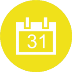 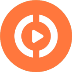 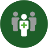 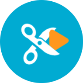 Contact us today to learn 
how our Educational Passports can save you time & money! 
724-864-7320
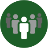 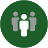 Presented by Partners in Medical Education, Inc. 2017
24
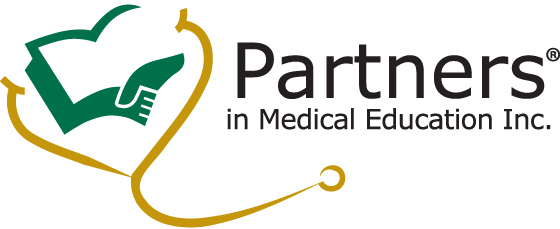 Partners in Medical Education, Inc. provides comprehensive consulting services to the GME community.  
Partners in Medical Education
724-864-7320  |  info@PartnersInMedEd.com

 Christine Redovan, MBA GME Consultant
  Christine@PartnersInMedEd.com

www.PartnersInMedEd.com
Presented by Partners in Medical Education, Inc. 2017
25